IRIS Scientific OpenStack
March 2019 Update
John Garbutt, StackHPC@johnthetubaguy
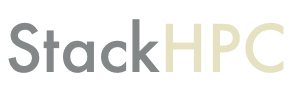 UK-T0 IRIS Aims
“
The proposal is fully consistent with the STFC Computing Strategic Review which calls for STFC areas to work more closely together to find ways of sharing computing infrastructure, with new projects encouraged to make use of existing expertise and infrastructure.

Access to a cloud (OpenStack ) platform, and a containerised platform, as well as more conventional access to ensure all communities can quickly and easily use the infrastructure. Industrial partners will be engaged to develop OpenStack services.
”
Specialised Sites
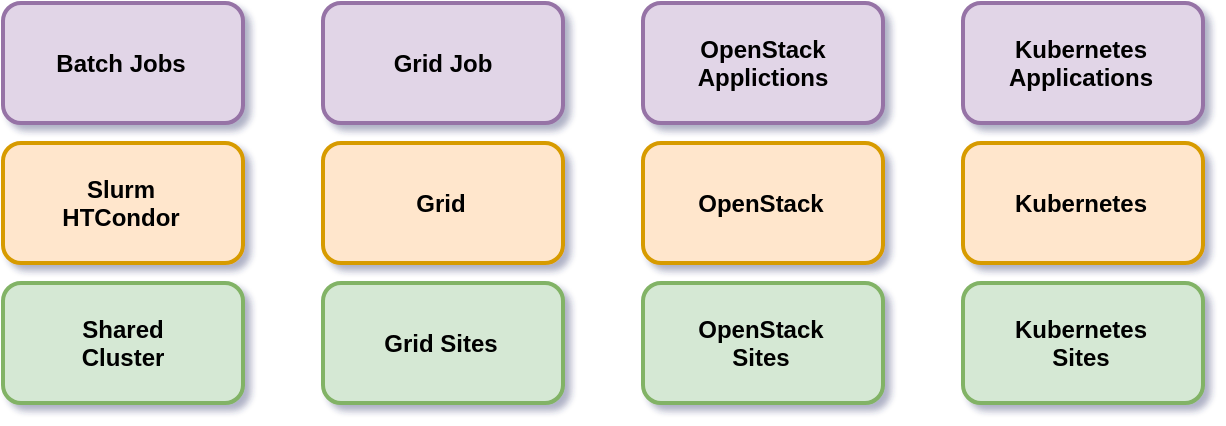 Expanding OpenStack Site Workloads
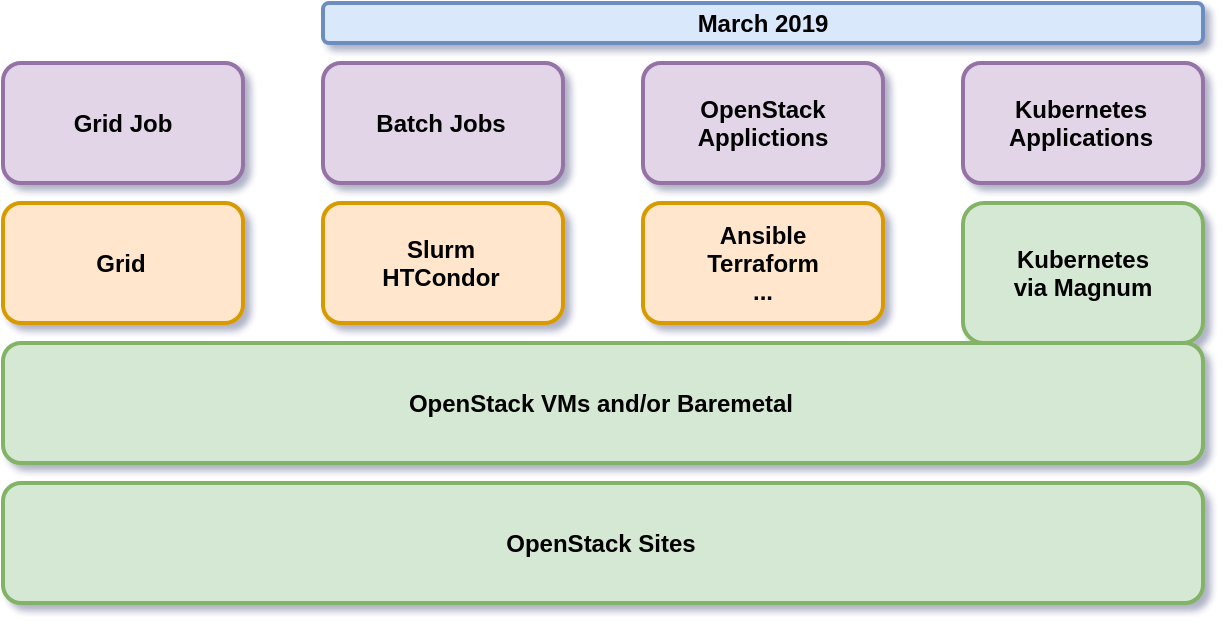 Scientific OpenStack Vision
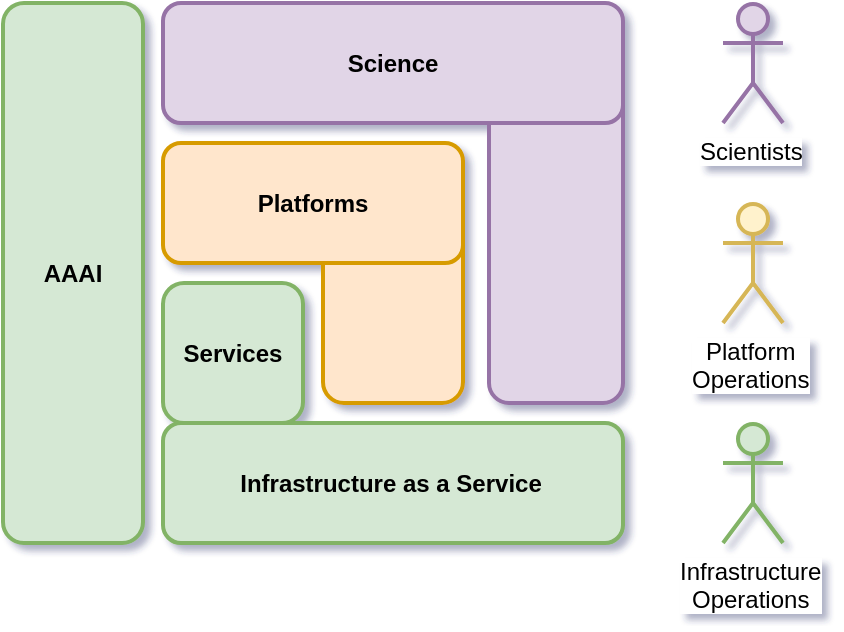 Part 1:What is in the Digital Asset?
IRIS Scientific OpenStack 2018/19
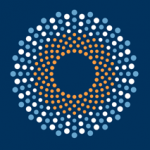 Kayboe Workshop Materials
Deployed Scientific OpenStack at Cambridge
Draft IRIS Conformance Tests
Delivered v1.0 Scientific OpenStack Digital Asset
Infrastructure Sites
OpenStack deploymentpassing IRIS tests
1
Site Specific Configuration
2
Scientific OpenStack
Digital Asset
3
OpenStack Deploy Tooling
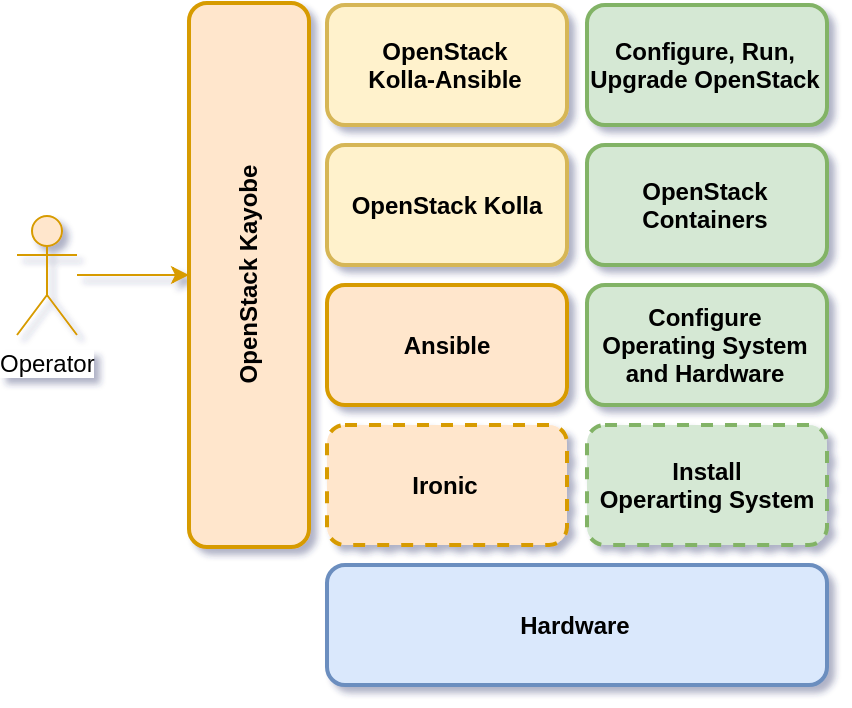 Scientific OpenStack Compute
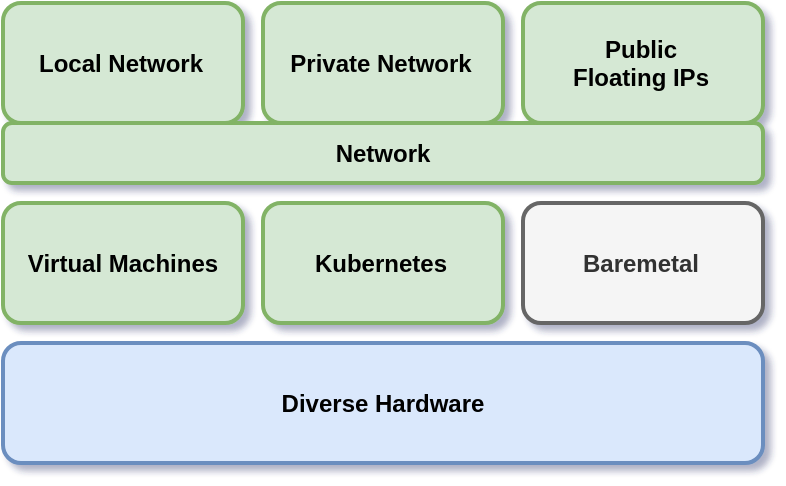 Scientific OpenStack Storage
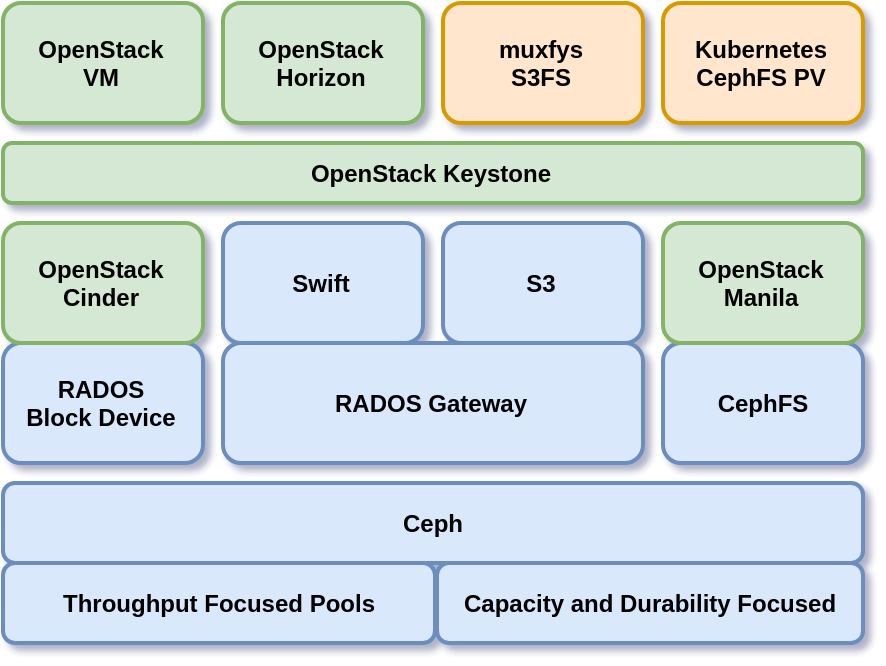 [Speaker Notes: https://github.com/VertebrateResequencing/muxfys]
Activities
Shared Approach
OpenStack Rocky, no overcommit Flavors
Public Floating IPs
Shared Provider Network preferred, but support private networks
Local Disk, Optional RBD Volumes and CephFS, Keystone protected Object Store
Kubernetes via Magnum, with Manila CephFS RWM Volumes
Euclid
Slurm as a Service
Site to Site VPN demonstration
Hyperconverged CephFS
Federated Identity
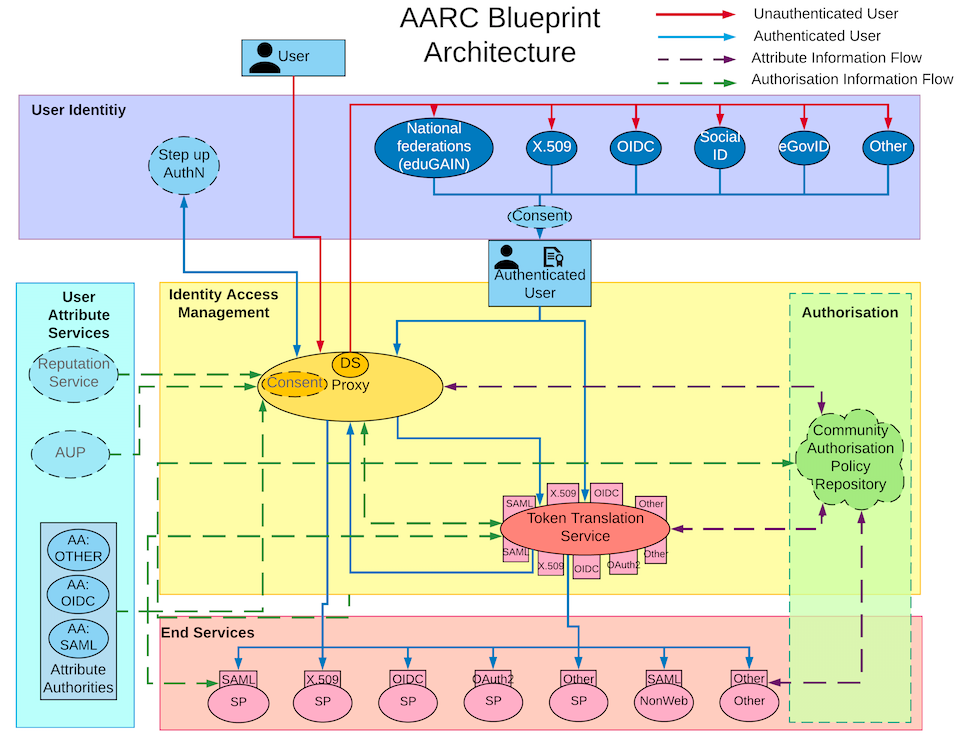 [Speaker Notes: Authentication and Authorisation for Research and Collaboration
https://aarc-project.eu/architecture/]
Federated Identity Login
Authenticate
FederationMapping
CreateApp Credentials
Access Horizon
Authorization of Federated Identity
Authenticate &Accept AUP
RequestAccess
Assign Role in OpenStack
Access Horizon
Keystone Federation
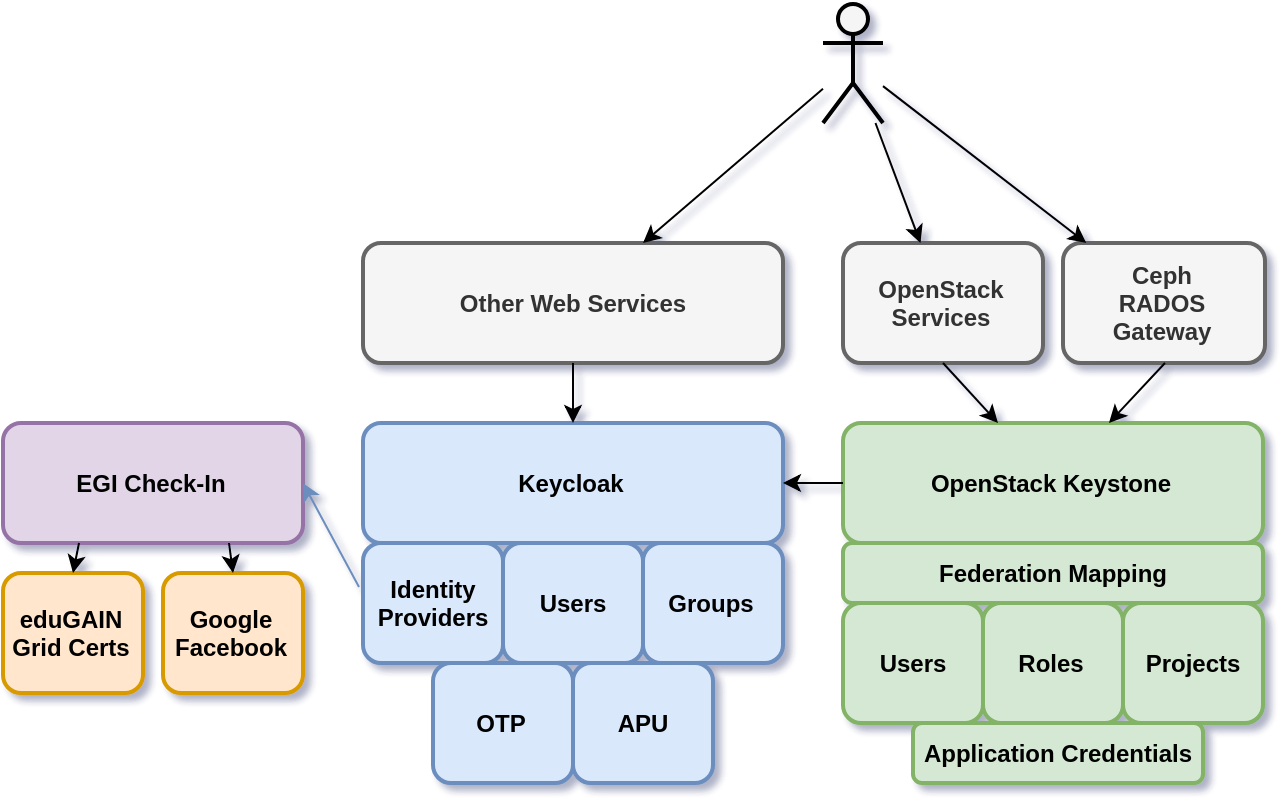 Building Blocks of Federated Identity
Keystone OIDC using Keycloak
Keycloak OIDC to EGI Check-in (dev)
Indigo IAM
Federation Mapping
Concrete users and roles
Avoid Groups
Application Credentials
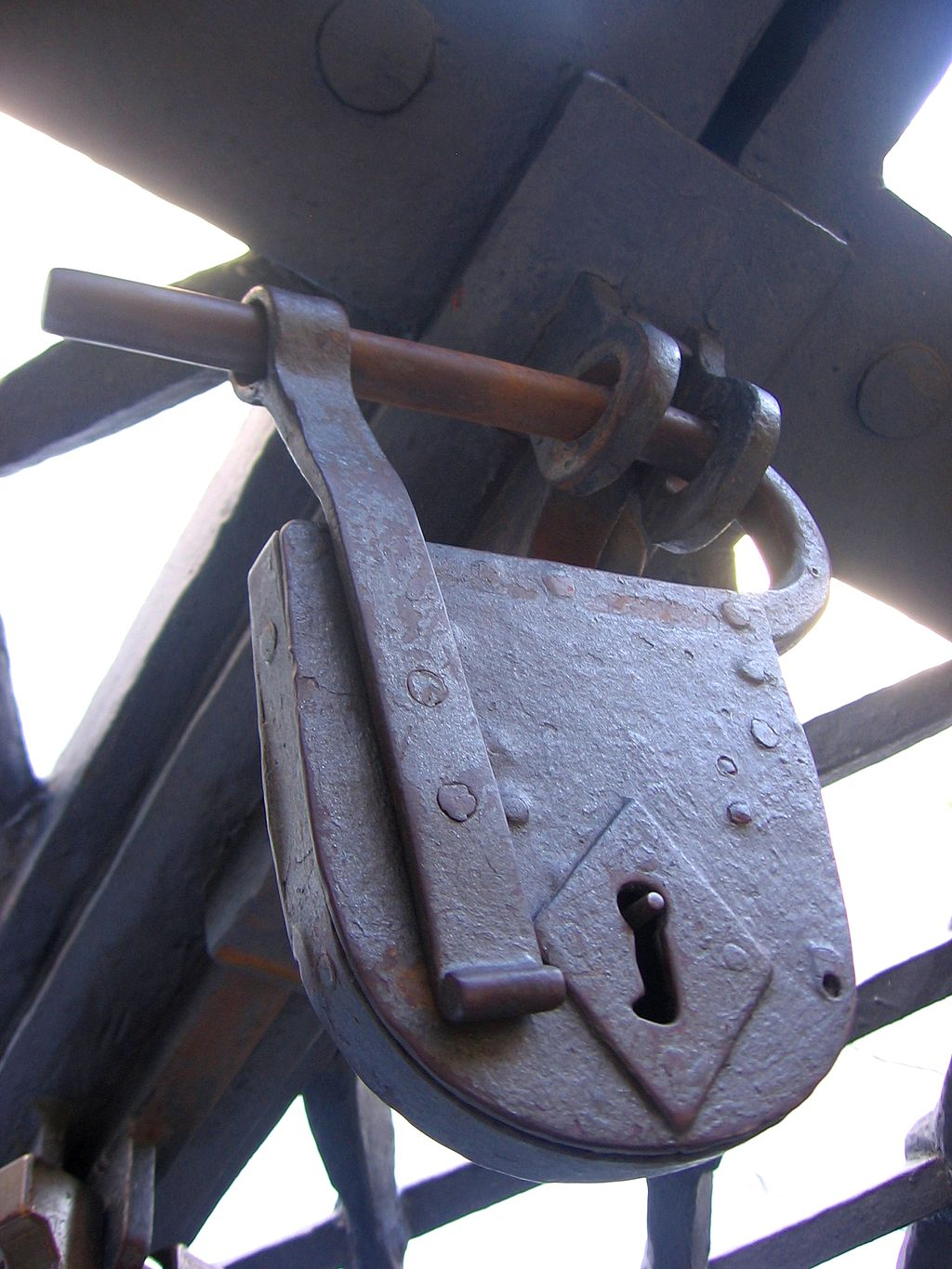 [Speaker Notes: https://en.wikipedia.org/wiki/Padlock#/media/File:Early_padlock.jpg]
SupportingInfrastructure Operations
Scientific OpenStack Vision
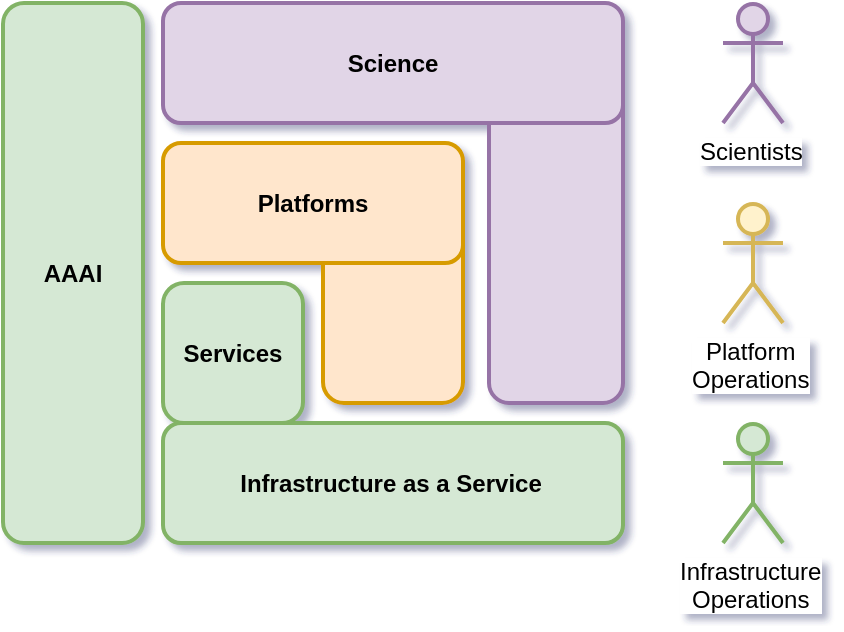 Operations
Day 1 and Day 2 Ansible based framework
Build on Cross Site similarities
Share digital assets: code, dashboards, alerts
Future: RunDeck
[Speaker Notes: Digital Asset Capital Funding issues.]
OpenStack Deploy Tooling
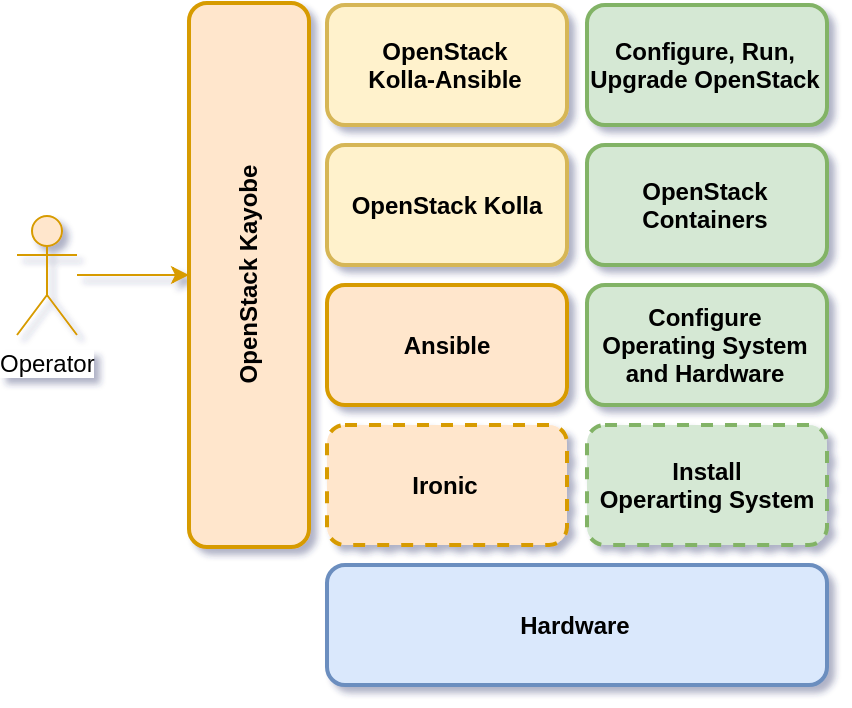 Day 1 Operations
Kayobe, Kolla-Ansible, Kolla
Install Operating System and Configure Hosts
Deploy and Configure Support Services
Deploy and Configure OpenStack Services
… Upgrading
Day 2 Operations
User, Project and Quota management
Admin APIs: Networks, Flavors, Images, etc
Monitoring
Accounting and Audit
Monitoring
Outputs: Alerts, Tickets and Debug (and Audit)
Current Scope: Control Plane and Data Plane
Today: Prometheus, fluentd, elasticsearch, mtail
Future: OpenStack Monasca
Accounting and Audit
Focus on Traceability
Usage: cASO sends to Fluentd (and APEL)
Quota: limit maximum concurrent usage
Allocation: allowed usage over given duration
Audit:
local logs, aggregated in elasticsearch
Alerts using mtail + prometheus
[Speaker Notes: https://github.com/apel/caso]
Part 2:Where could we go next?
Improve Resource Sharing
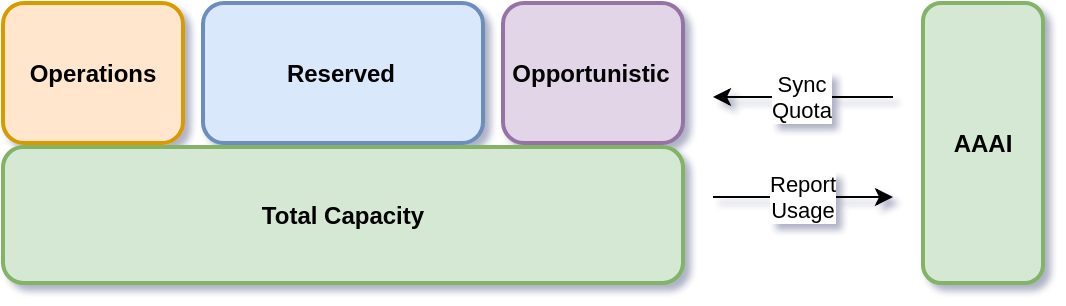 [Speaker Notes: Multiple sites]
Kubernetes and OpenStack
Collaborate with CERN efforts
Networking: Octavia Load balancers
Storage: Cinder and Manila integration
Autoscale POC: Cluster API and Magnum
Improved platform examples: Pangeo, Jupyter
OpenStack
Assets to support Operations
Stein Upgrade
Database lifecycle management
Assist other sites adopting (parts of) Scientific OpenStack
Performance optimisations (while still live-migrating)
Ironic (RedFish, NGS) for Kubernetes
GPU support (passthrough), integrated with Cryo-EM
Improved Slum-as-a-Service
Preemptable POC
Monitoring
Improve OpenStack Monitoring
Better targeted Alerts
Better metrics from logs
Integrate Rally testing
Data Lifecycle Management
Workload Monitoring
Develop simple standard patterns derived from OpenStack monitoring
Expose sanitised OpenStack Metrics
OpenStack Monasca for long term persistence and trends
Federated Identity
Move to Idigo IAM
User Group to Project Mappings
Get-me-a-box App
SSH bootstrap App
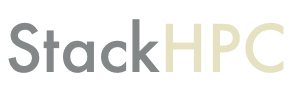 @johnthetubaguyjohng@stackhpc.com